Step 11 of Alcoholics Anonymous
“Sought through prayer and meditation to improve our conscious contact with God as we understood Him, praying only for knowledge of His will for us and the power to carry that out.”
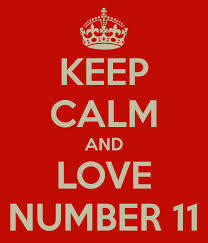 What do the words mean?*Note: This is one interpretation of the language of this step.  It is meant to stimulate discussion – not to alter the wording in any AA text*
Sought – to go in search or quest of
Prayer – a personal communication
Meditation – spending time in quiet thought
Conscious contact – aware of a connection
Knowledge – practical understanding
Will - desire
Power – ability to act or produce an event
New wording for Step 11 (Note: this is for temporary reflective purposes only!)
Go on a quest to improve our awareness  of a connection with our higher power by creating and expanding a personal communication and spending time in quiet thought (so that the relationship improves over time).  
	
	We communicate only for a practical understanding of our higher power’s desire for us and the ability to act or produce an event which will carry out that desire.
When do we do step 11?
As a Morning prayer and meditation

As an Evening prayer and meditation

Throughout the day where needed 
	(along with Step 10 – which is essentially steps 4-9, 
	but much quicker, once we improve at knowing our defects and how to change them)
Alcoholics Anonymous (4th Edition) – Morning step work
Page 86-88
Begins at the phrase “On Awakening...” and ends on the word “dead.”
“direct our thinking – divorced from self-pity, dishonest, or self-seeking”
“we ask for inspiration, an intuitive thought or a decision”
“our thinking will, as time passes, be more and more on the plane of inspiration.”
“ask for freedom from self-will”
“we pause when agitated or doubtful, and ask for the right thought or action.”
“we alcoholics are undisciplined”
Alcoholics Anonymous (4th Edition) – Evening step work
Page 86 – Step 11 Inventory @ Night
Begins at “When we retire...” and ends at “should be taken”
Could be taken as an “on paper” inventory (see Step 11 Inventory Handout).  * You could try adapting this to a smaller version if it works for you so that you use less paper, or complete it on a computer each evening*
The sheet uses phrases like “Always, Sometimes, Rarely or Never” which are not an exact science, but we can look at a filled out version of this over time as see a general change in our outlook and attitudes
St. Francis of Assisi prayer:
Food for thought on this prayer
“Instruments” from a musical perspective are considered an “extension” of the voice

The connection of “error” to “truth” instead of a word like “correct” or “solution” suggests a higher plane of humility

The wisdom of the concept of “self-forgetting” is a major step towards the Spiritual Awakening* which is necessary to recover from Alcoholism *(see Appendix II from the book Alcoholics Anonymous)
Some simple ideas
“Prayer is talking to God, mediation is listening”

“Acceptance is the answer” (4th edition, p 417)

“Form a better understanding of your Higher Power”

“Great spirit of compassionate love that I find in the 12th step recovery fellowships“

“Prayer at it's best is not the asking for things but for thanking for that which we have received“

“Self-Love and self-caring have replaced fear and self-loathing.”
Meditation help?
“I was taught to say the Sanskrit words "Om Namah Shiviah" which translated has various meanings. The meanings which suit me for my meditation purposes are: "I am grateful for the Self within me" or "I honour the Self (or the Consciousness or Aliveness) which is me." When I mentally say this over and over again, either in the Sanskrit or in English, I allow the meaning to internalize. When my mind gets distracted, the saying of the words re-calls me back to my central meditative purpose again and again.”
Joe and Charlie
A “sixth sense of direction”
Definite valuable suggestions:
Page 86 – when we go to bed
Watch for worry, remorse or morbid reflection
Slowly, over a period of time, we begin to become a different person
It’s our choice – do we put it off until we’re so sick we almost get drunk, or do we take a few minutes each day?